Mejores Prácticas en la Implementación de los programas de CDBG-DR en Puerto Rico
Bienvenida y conferenciantes
La sesión se enfocará en:
Actualización del CDBG-DR y requisitos
Función de las organizaciones sin fines de lucro en el CDBG-DR
Cumplimiento con los requisitos federales transversales
Conferenciantes:
Marion McFadden, Enterprise Community Partners 
Michelle Sugden Castillo, Enterprise Community Partners
Caila Prendergast, Enterprise Community Partners 
Elizabeth Colón Rivera, Ponce Neighborhood Housing Services
Carmen Cosme, OneStop
Agenda del día
Orientación al Zoom 
Una presentación sobre los requisitos de cumplimiento y la implementación del programa de CDBG-DR
Un conversación con líderes de organizaciones sin fines de lucro en Puerto Rico que actualmente trabajan con el programa de CDBG-DR
Preguntas y Respuestas
Resumen – Asignación
El Congreso asignó fondos CDBG-DR como partida especial en respuesta al desastre declarado por el presidente.
La asignación no es un subsidio anual
Se utilizó el CDBG porque permite una amplia variedad de actividades de recuperación
Cada asignación tiene requisitos únicos
Exenciones y requisitos específicos
[Speaker Notes: Same regulation as cdbg program.
 Public Law 115-56 = $1.507 mil millones
Public Law 115-123 = $8.22 mil millones/87.3 mil millones]
Resumen de financiamiento del CDBG-DR
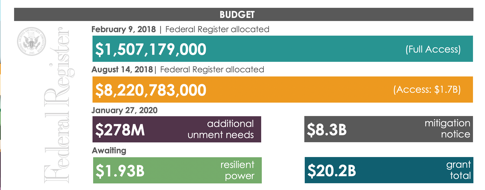 TOTAL ESTIMADO
20.2 MIL 
MILLONES
[Speaker Notes: Dennis]
Requisito de beneficio general
HUD requiere que 70% de todos los fondos del programa beneficien prioritariamente a personas de ingresos bajos o moderados; pero el Secretario/a puede eximir el requisito al encontrar una necesidad apremiante
El cumplimiento depende de la actividad – se puede hacer de forma individual o en una área 
Ej.: Comparación entre una renovación de un hogar a una reparación de un centro comunitario  
Nota: Se aplica la subvención en su conjunto, no a cada programa individual
6
Repaso – Actividades elegibles
Los fondos deben utilizarse para:
"...gastos necesarios relacionados con ayudas en caso de desastre, esfuerzos de recuperación a largo plazo, la restauración de la infraestructura y la vivienda y la revitalización económica..."
Atender los impactos causados por desastres
Actividades elegibles del CDBG
Actividades que cumplan con objetivos a nivel nacional
Demuestran guardar relación con el desastre
Documentan cómo atienden el impacto causado por el desastre
Resumen – Actividades elegibles
Actividades de recuperación
Vivienda – Actividades que ayuden a restaurar y mejorar vivienda
Restauración de infraestructura – Actividades que reconstruyan o reemplacen la infraestructura afectada
Revitalización económica – Actividades diseñadas para atender la pérdida de empleo, los impactos en la recaudación de impuestos y el impacto en los negocios
Planificación y administración – Planificación y administración general del subsidio
Relaciones entre recipiente y organizaciones sin fines de lucro
Los requisitos para las organizaciones sin fines de lucro dependen de la relación que estas guarden con el administrador de los fondos  
Estas relaciones pueden incluir:
Sub-recipiente (24 CFR 570.500(c))
Seleccionado por el administrador de los fondos a través de criterios de selección especifico.
Tiene la responsabilidad de las decisiones programáticas.
Es responsable de cumplir con los requisitos federales
Su desempeño es monitoreado por el administrador de los fondos.
Contratista
Seleccionado competitivamente para ofrecer bienes o servicios claramente establecidos
No tiene que ser una entidad lucrativa o del sector privado; puede ser una organización sin fines de lucro
Relaciones entre recipiente y organizaciones sin fines de lucro
. Otras relaciones incluyen:
Desarrollador
Recibe fondos para el desarrollo de viviendas asequibles 
El desarrollador puede ser del sector privado o sin fines de lucro
Por lo general se organiza y/o se forma para una tarea o propósito singular (p. ej. proyectos para alquiler o para compra de vivienda) 
No tiene que ser un desarrollador del sector privado o lucrativo; puede ser una organización sin fines de lucro
Negocio
Entidad privada o públicamente retenido que recibe fondos como beneficiario bajo un programa (p. ej. programa de préstamos comerciales)
Otras relaciones de las organizaciones sin fines de lucro
Otras relaciones posibles para las organizaciones sin fines de lucro incluyen:
Subcontratista
Subcontratado por un contratista principal que está bajo contrato con el administrador de los fondos
Parte del equipo de un contratista principal identificado en la propuesta 
Parte del equipo de un contratista principal seleccionado luego de la adjudicación del contrato
Puede estar bien preparado para proporcionar parte de los servicios requeridos por parte del contratista (p. ej. selección de candidatos)
Relaciones entre recipiente y las organizaciones sin fines de lucro
Evaluar la capacidad
El administrador de los fondos evaluará la capacidad del sub-recipiente o contratista.  La evaluación puede incluir:
Historial de manejo de subsidios (desempeño anterior) 
Informes de monitoreo previos del recipiente
Otras auditorías
Personal 
Nuevo o con experiencia 
Tasa de movimiento del personal
Experiencia en el programa y en actividades 
Conocimiento sobre CDBG/CDBG-DR 
Experiencia en la administración de programas / actividades similares
Evaluar la capacidad
La evaluación también puede incluir:
Sistemas de finanzas y rastreo 
Cumplimiento con estándares uniformes (2 CFR 200)
Funcionalidad de facturación y pago 
Experiencia en la administración de ingresos de programas (si aplica)
Informes de auditoría de 2 CFR 200 
Nota:  Los pagos son por exclusivamente por reembolso.
Evaluar la capacidad del sub-recipiente
Las áreas de enfoque dentro de la organización del sub-recipiente que se examinan incluyen pero no se limitan a:
Experiencia previa en gestión de subvenciones 
Resultados de auditorías federales e internas
Fraude, ineficiencias y abuso 
Dependencia de contratistas externos 
Conflictos de interés
Equipo de trabajo/# personas
Controles internos 
Políticas y procedimientos 
Gestión de subvenciones 
Contabilidad 
Proceso de compras
Retención de los registros
Solicitudes de los sub-recipientes
HUD requiere que los beneficiarios identifiquen claramente el alcance de los servicios que se van a realizar con los fondos del CDBG-DR y consideren:
Una descripción detallada del alcance del Proyecto  
Conectar con el desastre 			
Cumplir con objetivos nacionales
Prevención de la duplicación de beneficios 		
Evaluación ambiental 
Presupuesta de costos detallados como: 
Costo de proyecto (Construcción y planificación) 
Costos de actividades 
Costos administrativos (tiempo del personal general)
16
[Speaker Notes: Activity Delivery Cost (cost to undertake the project, staff time, advertisement 
Administrative Cost
	general staff time (based upon budget approval)


Are the activities eligible for funding?
Is it tied to the disaster
Included in the Action Plan
Does it meet a National Objective
Does the activity adequately address an established unmet need in the community? 
Has the prospective subrecipient identified all the major tasks that will be involved in carrying out the activity? 
 Are there any stumbling blocks to halt implementation?]
Acuerdos del sub-recipiente
Regulaciones de CDBG de HUD (24 CFR 570.503) requieren que los recipientes firmen un acuerdo legal formal por escrito con cada sub-recipiente antes de gastar los fondos de CDBG-DR
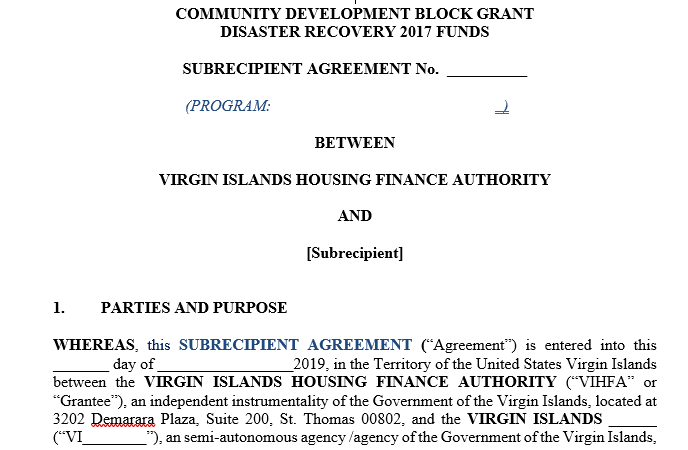 17
Otros requisitos
Supervisión provista por el beneficiario
Supervisión / Evaluación de riesgos
Informes
Mantenimiento de documentación / registros
Requisitos transversales
Requisitos para el uso de fondos
Evaluación Ambiental 
Normas laborales 
Equidad en Vivienda - Igualdad de Oportunidades para todos.
Sección 3 - contratación y capacitación 
Procesos de comprar y acuerdos de contratación con sub-recipiente
Pintura con base de plomo 
Reubicación y adquisición
Accesibilidad 
FFATA (Federal Funding Accountability and Transparency Act)
Entre otros requisitos federales transversales se incluyen:
19
La evaluación ambiental de HUD
Analiza los impactos de un proyecto en el medio ambiente y viceversa 
Garantiza que los proyectos financiados por HUD proporcionen viviendas dignas, seguras y sanitarias
Demuestra el cumplimiento de hasta 17 leyes y autoridades ambientales federales, por ejemplo la protección de especies en peligro de extinción   
Un documento público que incentiva participación pública
20
La evaluación ambiental de HUD
Los recipientes no deben gastar un centavo hasta que se complete la evaluación ambiental y hayan recibido una Solicitud de Liberación de Fondos (documento 7015.16) aprobada, cuando sea necesario. Ni el solicitante ni los socios se pueden comprometer o gastar fondos de HUD o que no son de HUD en actividades físicas, incluyendo adquisición hasta que se complete el proceso de la evaluación ambiental. 

Cualquier organización sin fines de lucro o familia que solicite subvenciones de HUD para la reconstrucción (por ejemplo de Vivienda)  debe dejar el trabajo al momento de la solicitud de asistencia.
21
DR Disposiciones Ambientales
Algunos suplementos de CDBG-DR incluyen la optimización ambiental que permite el proyecto que ya haya pasado por la evaluación de FEMA evite la revisión ambiental de CDBG-DR  

Entidades Responsables de HUD se pueden adoptar una evaluación de FEMA si:

El alance del proyecto no ha cambiado
Los fondos de HUD cubren el costo compartido
El recipiente notifica a HUD en la Solicitud de Liberación de Fondos
22
Requisitos para el uso de fondos
Gestión Financiera y la Subvención
Deben cumplir con todos lo requisitos de la Oficina de Gerencia y Presupuesto (OGP) delimitados en el 2 CFR 200, incluyendo:
Controles financieros y internos
Procesos de compra
Estimados de costos por entes independientes 
Procedimientos contables 
Principios de costos y requisitos de auditoría 
Gastos de los fondos efectuados a tiemp, incluyendo los ingresos del programa
 Medidas de desempeño 
Acuerdos escritos 
HUD requiere que los recipientes preparan proyecciones financieras por programa para proyectar gastos y medir el progreso.
23
“Necesario y razonable”
Es un principio general de la asistencia federal que los costos atribuibles a una subvención deben ser necesarios y razonables. 
Muchos requisitos federales están codificados en 24 CFR Parte 200
Estas regulaciones garantizan la administración de manera ordenada de las subvenciones y la protección del dinero de los contribuyentes
¿Cuál es el hallazgo de monitoreo más común contra los recipientes de CDBG de HUD? No mantener suficiente documentación escrita. 
Sin documentación no hay prueba de que un gasto fuera elegible, necesario y razonable.
24
[Speaker Notes: Activity Delivery Cost (cost to undertake the project, staff time, advertisement 
Administrative Cost
	general staff time (based upon budget approval)


Are the activities eligible for funding?
Is it tied to the disaster
Included in the Action Plan
Does it meet a National Objective
Does the activity adequately address an established unmet need in the community? 
Has the prospective subrecipient identified all the major tasks that will be involved in carrying out the activity? 
 Are there any stumbling blocks to halt implementation?]
Recursos
Sitio web de CDBG-DR Puerto Rico: 
http://www.cdbg-dr.pr.gov

Sitio web de CDBG-DR en HUD Exchange:
https://www.hudexchange.info/programs/cdbg-dr/

Normas de CDBG en 24 CFR 570:
http://www.ecfr.gov/cgi-bin/text-idx?tpl=/ecfrbrowse/Title24/24cfr570_main_02.tpl
Conversatorio
Michelle Sugden-Castillo, Enterprise Community Partners
Elizabeth Colón Rivera, Ponce Neighborhood Housing Services 
Carmen Cosme, OneStop
Preguntas y Respuestas